Безопасная прогулка зимой
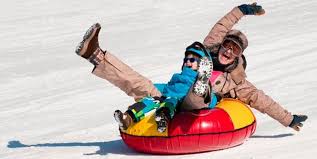 Подготовил:
старший воспитатель Игнатюк Е.Н
Прогулки зимой: что нужно знать?

Безопасная зимняя прогулка начинается у дверей дома. Подготовьтесь к выходу на улицу с детьми заранее:
• накормите ребёнка питательным блюдом — на морозе тратится гораздо больше энергии, чем в тепле;
• проследите за тем, чтобы ребёнок полностью оделся (застегнул замки, надел шапку и варежки) до того, как выйти за дверь;
• объясните, что во время игр нельзя слишком сильно толкать других детей, особенно тех, кто младше и слабее;
• предупредите ребёнка об опасности прыжков в сугроб где может скрываться что угодно: осколки, мусор, острые камни.

Совет родителям. Научите детей правильно падать: на бок, подгибая колени и стараясь смягчить падение руками. Расскажите, что падение на спину или вперёд на руки, может привести к серьезным травмам.
Правильная одежда
Что нужно знать, одевая детей на зимнюю прогулку:
1. Не одевайте ребёнка слишком тепло «на всякий случай» — перегрев ничем не лучше переохлаждения. Наденьте на сына или дочь столько же слоёв одежды, сколько надели бы на себя, или на один слой больше, если собираетесь на прогулку с малышом до года.
2. Выбирайте свободную, не сковывающую движения одежду.
3. Проследите за тем, чтобы первый слой одежды на ребёнке был из синтетики или шерсти. Хлопок на вспотевшем теле быстро намокает и очень медленно высыхает.
4. Обувайте ребёнка в обувь по размеру — в тесных ботинках ноги рискуют получить обморожение.
5. Зимой на руках рекомендуется носить варежки – они сохраняют тепло лучше перчаток. Если ребёнок маленький, пришейте к варежкам резинку, чтобы малыш их случайно не потерял.

Совет родителям. Старайтесь поддерживать в квартире температуру 18-20° С. Так вы сможете избежать резкого перепада температур между улицей и домом, а ребёнок будет реже простужаться. Увлажняйте в квартире воздух с помощью увлажнителя или просто влажного полотенца на батарее. Из-за слишком сухого воздуха дыхательные пути пересушиваются, и дети легко заболевают.
Зимние забавы и детская безопасность

У каждой зимней забавы свои особенности. Но есть и общие правила безопасности во время детских игр, которые будет полезно знать ребёнку:
• расскажите ребёнку, что если он почувствовал, что замерзает или промочил ноги — нужно немедленно возвращаться домой и сразу же переодеваться в сухую одежду;
• если по каким-то причинам замерзший ребёнок не может сразу зайти в теплое помещение, пусть не прекращает двигаться, чтобы стимулировать кровообращение;
• любые игры должны проходить подальше от проезжей части.
Снегокаты похожи на санки, где вместо полозьев — лыжи. Хорошо управляемые, но требуют своих мер безопасности:
• выбирайте для катания с ребёнком плавную горку без крупных препятствий (камней, деревьев) на спуске;
• покажите ребёнку, как управлять снегокатам с помощью руля и тормоза;
• помогайте поднять снегокат на вершину горки, если ребёнку тяжело справляться самостоятельно.
Совет родителям. Снегокаты весят в среднем около 6 кг, малышу дошкольного возраста будет сложно ими управлять. Начиная с младшего школьного возраста дети справляются со снегокатами довольно уверенно.
Санки, ледянки и тюбинг: что нужно знать

Санки, ледянки и тюбы одинаково хорошо подходят для катания с горок, но различаются по некоторым характеристикам, в том числе и по степени безопасности. Самое безопасное устройство для спуска — санки, наиболее сложны в управлении тюбы. Ледянки хороши легкостью и низкой ценой, но немного проигрывают санкам по безопасности — контролировать ледянку сложнее, чем сани.
Как сделать катание на ледянке безопасным:
• для ровных ледяных горок подходят простые овальные ледянки с одной ручкой, для снежных склонов — ледянки-тарелки или ледянки-корытца с двумя ручками и углублениями для ног;
• не используйте ледянки в форме тарелки или корытца на ледяных горках — на скользкой поверхности такие ледянки становятся неуправляемыми;
• для катания на ледянке выбирайте только ровные горки, без трамплинов, чтобы избежать травмы спины.
Правила безопасного катания на санках:
• если ребёнку меньше 5 лет — выбирайте горку для катания без крутого спуска;
• напомните ребёнку, что во время спуска нужно крепко держаться за санки руками;
• расскажите ребёнку, что нельзя спускаться на санках стоя, лежа или сидя против движения.

Совет родителям. Ледянкой ребёнок может научиться управлять в 3 года, санками — с 4 лет, «ватрушкой» — с 6 лет.
Приятного и безопасного Вам отдыха!
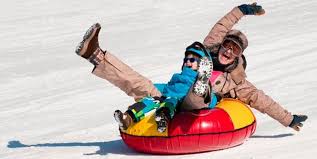